Plasma physics at  FAIR
V. Bagnoud for the plasma physics collaboration
Summary
FAIR is a very attractive driver for plasma physics
Plasma physics is pertinent to some outstanding planetary science questions but also it is a field that can be studied at FAIR on its own.
Compared to other drivers, FAIR offers many unique advantages: quasi-equilibrium and mesoscopic scales.
FAIR-generated plasma require power diagnostics.
pump-probe setups are standard in plasma physics
laser-generated sources of particles (ions, electrons) used to generate tertiary sources (neutrons, X-rays) offer the most promising solution for direct measurement of plasma parameters
Current questions in planetary science are relevant to plasma physics
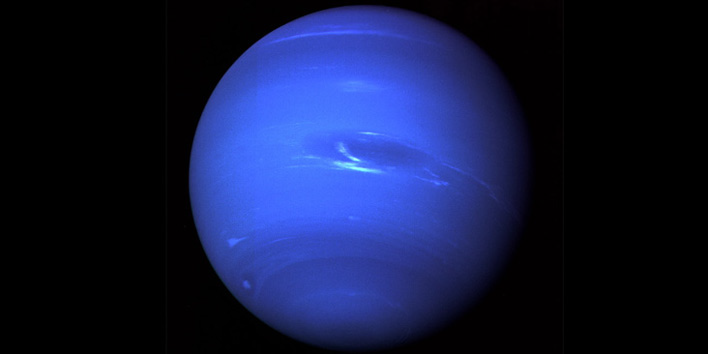 Are there diamond layers in Uranus and Neptune? – Ross et al., Nature 292 435 (1981)
Does high density metallic state of water contribute to sustaining magnetic field in Uranus and Neptune? (Stevenson et al., Rep. Prog. Phys. 46, 555, 1983) 

What is equation of state of H across range of conditions for Jupiter, how does it separate from He? (Nepelman et al., Astrophys. J 683 1217, 2008)


What is exact melting curve for Fe? (Anzellini et al., Science 340, 2013)
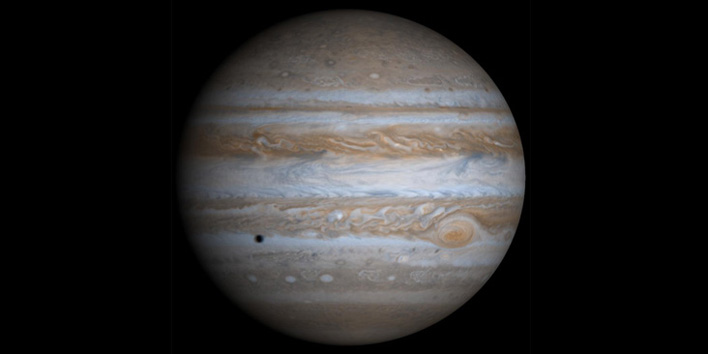 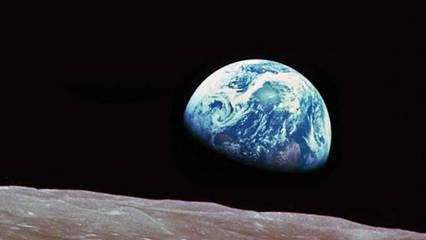 Dense plasmas are strongly correlated many particle quantum systems
A great challenge for theory:
Strong coupling: Epot > kBT
Collisions (conductivity, heat transport)
Partial ionization
Continuum lowering

Exotic states, complex properties:
Equation of state, melting + phase transitions, transport properties, metallization,...
Transport properties (heat, radiation), equilibration,...., non-equilibrium states
Interaction of ions and photons with plasma
Atomic & nuclear physics in dense plasmas
101
100
10-1
10-2
1012
1014
1016
1018
1020
1022
1024
1026
Plasma are found in many flavors
105
Ideal Plasma
1 Mbar
ICF
104
MCF
1 kbar
sun core
103
Solid state density
102
Lightning
temperature [eV]
Jupiter core
G = 1
sun surface
non-ideal plasma
density [ion/cm3]
5
10
4
10
3
10
2
10
temperature [eV]
1
10
0
10
-1
10
-2
10
20
21
22
23
24
25
26
10
10
10
10
10
10
10
3
density [ion/cm
]
FAIR offers a unique alternative to other driver techniques
HED
1 Gbar
ICF
Laser plasma
1 Mbar
sun core
FAIR
WDM
G = 1
Jupiter core
earth-like cores
Solid state density
isochoric
compression
DAC
High-brilliance XUV photon sources (XFEL & DESY)
Intense, energetic beams of
 heavy ions  (GSI & FAIR)
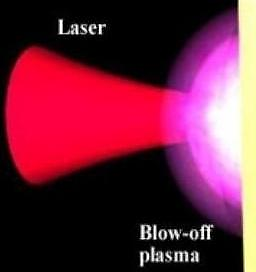 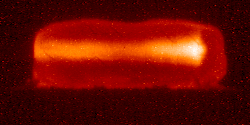 65 mm
Ne10+ 300 MeV/u; Kr crystal
small sample volume (100 m3)
 high gradients
low-Z target material
short time scales (100 fs)
large sample volume (mm3)
uniform physical conditions
 any target material
long time scales (50 ns)
FAIR-driven plasma have also other advantages
Advantages of FAIR-generated plasma:
large samples
local thermodynamical equilibrium
uniform samples
The APPA Cave
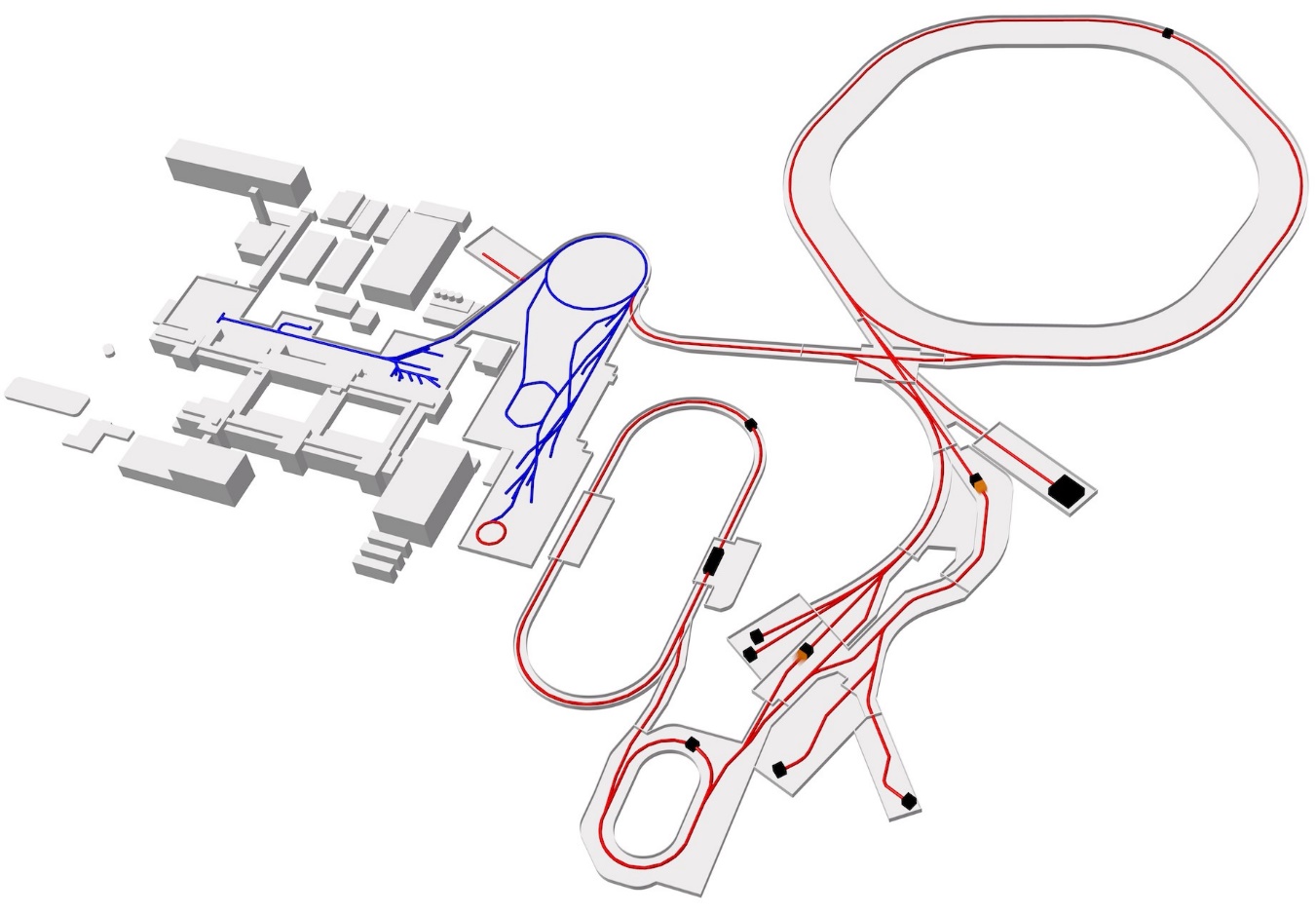 SIS100
Z6
APPA
Cave
HHT
PHELIX
SIS18
At APPA-cave:
protons (10 GeV): 2 x 1013 p/bunch
U28+ (2 GeV/u):     5 × 1011 ions/bunch
Bunched operation: 100ns
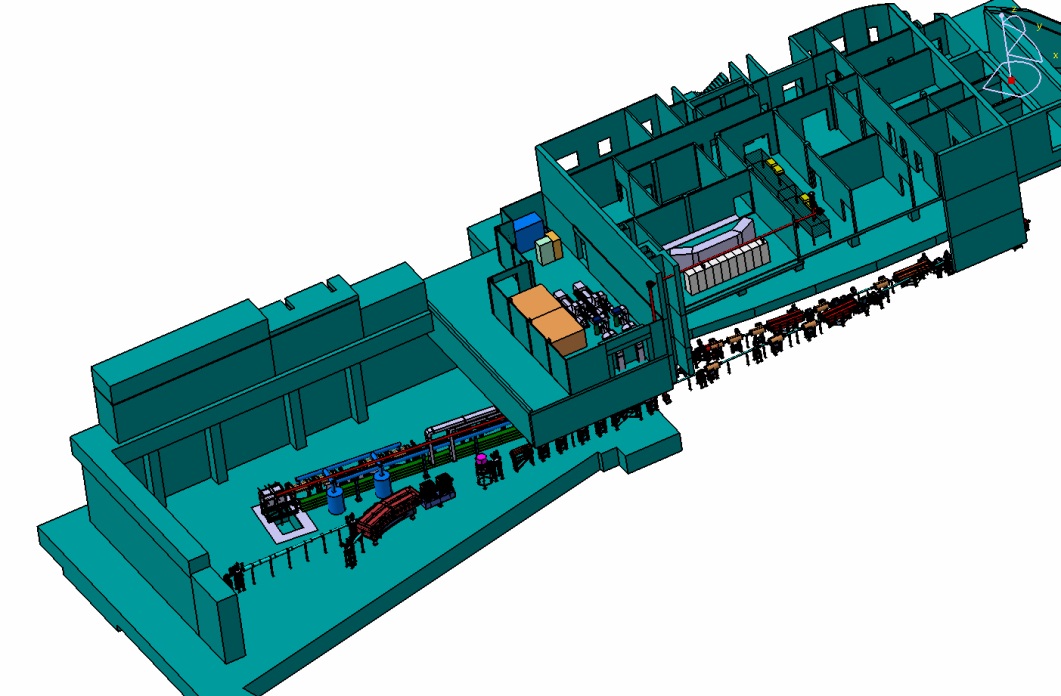 HESR
several target stations 
flexible detector settings
flexible beam shaping
external drivers (HE-laser, pulsed power, gas gun, ...)
Specificities of the FAIR experiments
Complicated experiment conditions
Large amount of debris per shots and repetition rates require robust diagnostics
large activation (in-target ion stopping) limit the repetition rate
Fully remote target positioning and exchange
 Enhanced diagnostic setups
Backlighting is necessary (not in the starting phase)
High-energy backlighter mandatory because of the large volumes
“safety” distance between optics and target
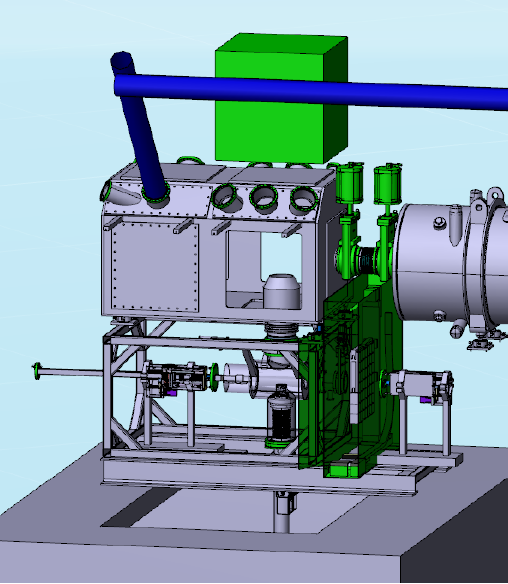 Target station in the APPA Cave
A high-energy laser is the most versatile and efficient diagnostic driver
FAIR as a proton microscope
Recent successful demonstration of Prior prototype (SIS18@HHT)
Proton-beams from FAIR will enable unprecedented capabilities
High-magnification: 10 mm spatial resolution
High field-of-view: several cm
Intense proton pulses  high density contrast even for short (10ns) exposure
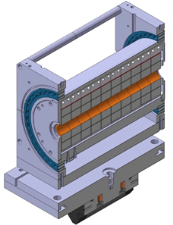 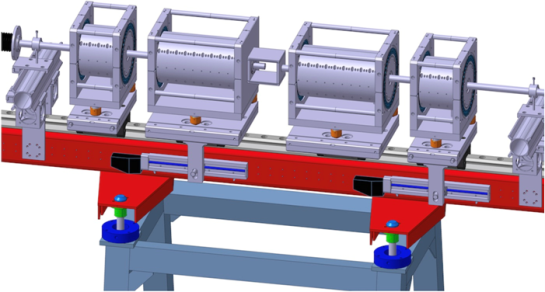 static
dynamic
(20ns frame)
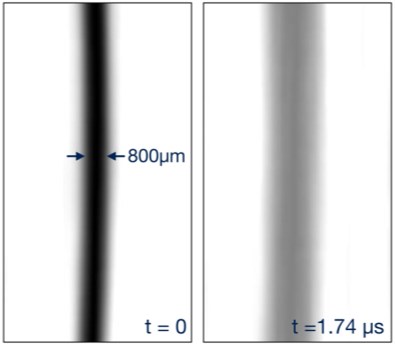 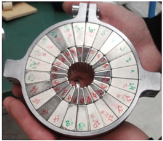 High resolution static images with 30mm spatial resolution
Framing mode for dynamical events
(Underwater electrical wire explosion)
W
Cu
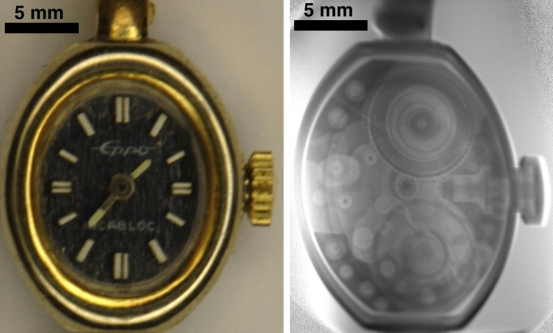 PRIOR should be used with external drivers (pump-probe)
Pump probe experiments
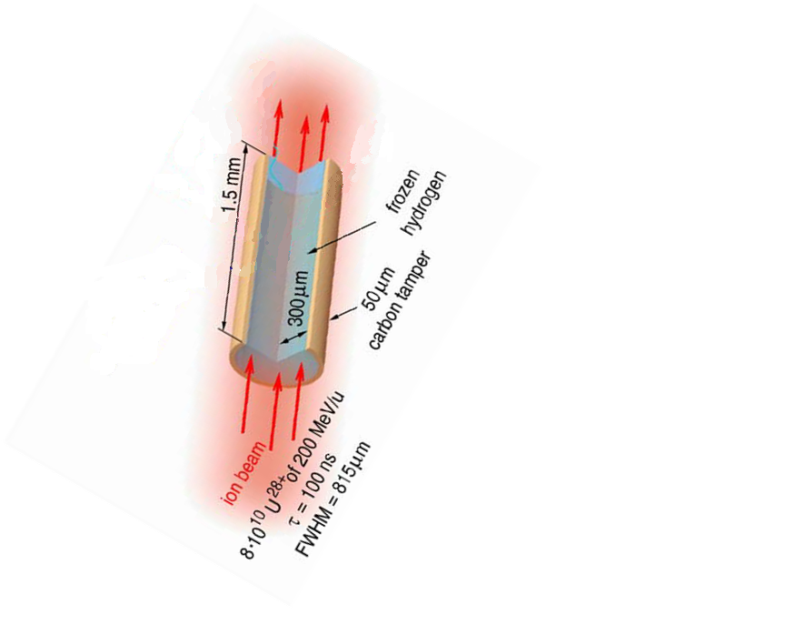 Plasma physics relies on measuring plasma parameters
surface diagnostics are adapted to a limited numbers of configuration
?
r, T, P
Pyrometry allows surface temperature measurement that are:
time-resolved 
spatially resolved

VISAR measurements offer information on shocks and indirectly on pressures
quasi one-dimensional geometry required
Volumetric measurements are mandatory with FAIR targets
Diagnostics based on laser-accelerated particles
Proton imaging can be applied exploiting the unique properties of such beams (sub ns resolution etc...)










Advanced schemes are even more promising
laser driven neutron sources
proton beam transport
PW laser
Protons > 50 Mev
neutrons
thin target
Be converter
Laser-driven proton and neutron sources as diagnostics
large field
fast electrons
hot plasma
foil
5 – 50 mm
Proton source performance (cut-off energy)
at various facilities
laser
electron 
sheath
directed plasma expansion
I >1018 W/cm2
field ionization
& acceleration
GSI belongs to the leading laboratories when it comes to laser-driven particle acceleration. Highlights are:
record-high proton energies and numbers obtained at PHELIX1
host-lab for the LIGHT2 (Laser Ion Generation Handling and Transport) experiment
long pulse lasers   (>100 fs)
short pulse lasers (< 100 fs)
80
Wagner (GSI - 2015)
60
Gaillard (2011)
Snavely (2000)
maximum proton energy [MeV]
40
Robson (2007)
20
0
0,01
0,1
1
10
Laser on-target intensity [1020W/cm2]
1 - F. Wagner et al. PRL 116, 205002 (2016)
2 - S. Budold et al. Scientific reports 5 (2015)
A direct application of proton/deuteron sources1 is the temperature measurement of WDM states
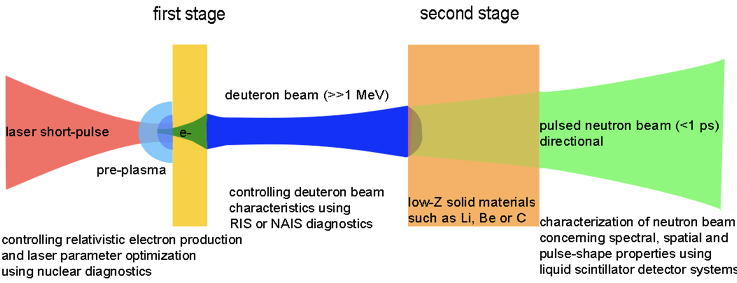 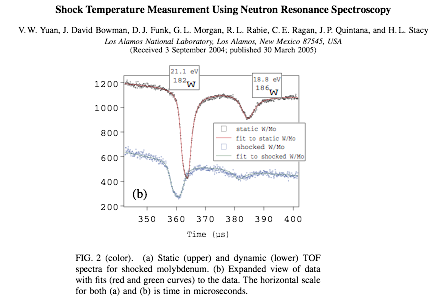 Laser–driven deuterons produce large neutron numbers when a moderator is employed
Laser-driven neutrons are produced in sufficient numbers
first conclusive proof-of-principle experiments on neutron resonance spectroscopy
Single shot neutron based temperature measurements of shocked material has been shown at LANSCE
1 - M. Roth et al. PRL 110, 044802 (2013)
X-ray based diagnostics will play an important role
Many diagnostic techniques employ bright x-ray sources:
baklighting with K-a or Bremsstrahlung radiation, 
XANES, X-ray scattering 
Recent laser developments allow for a step-wise creation of powerful x-rays
generation of directed electrons beams
electrons radiate x-rays (coherent or incoherent)
source can be located meters from probe
PW laser
Incoherent X-rays (10 – 100 keV)
Betatron or table top FEL
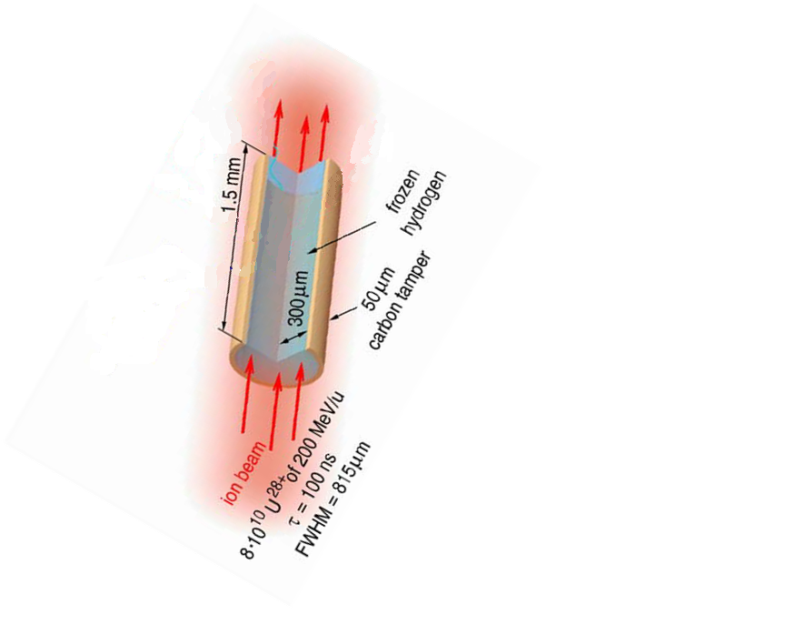 electrons
coherent X-rays (10 – 100 keV)
gas jet
foil or wire target
The Helmholtz Beamline at FAIR
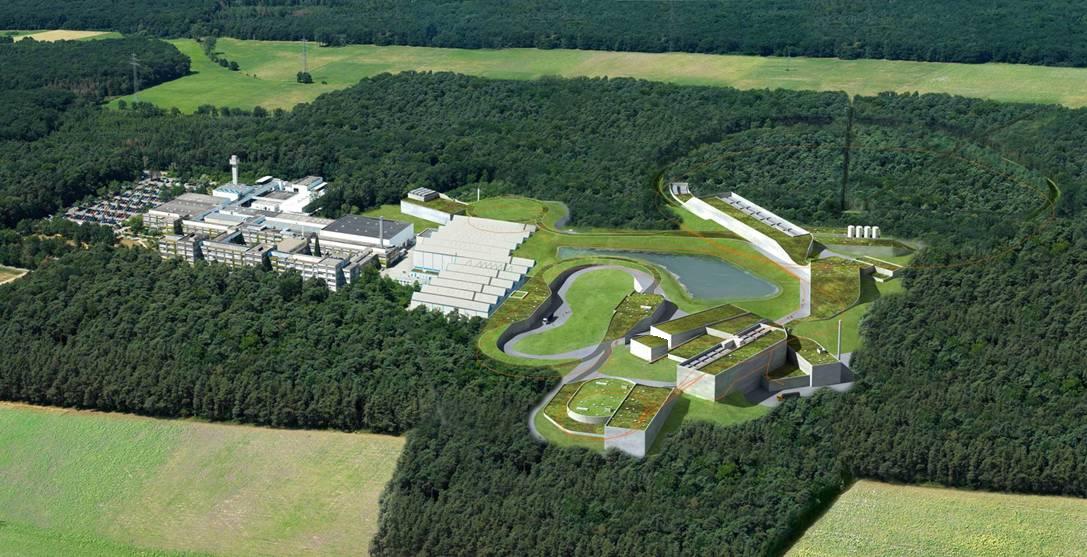 Helmholtz-Beamline
Scope: 
Building a kilojoule high-repetition-rate laser
 
Use:
Advanced diagnostics for HED targets at the high-energy cave (backlighting with X-rays, ions, neutrons, electrons)
Relativistic laser-ion interactions in the nearby HESR hall
Technical requirements for a laser at FAIR
An evolution of the existing architecture (PHELIX) in order to foster on existing expertise and minimize risks
2 Beam-lines with flexible characteristics (short and long pulses, high-temporal contrast)
Moderate to high repetition rate (> 500 shots per day)
Site for the implementation of the Helmholtz Beamline at FAIR
High-Energy 
Cave
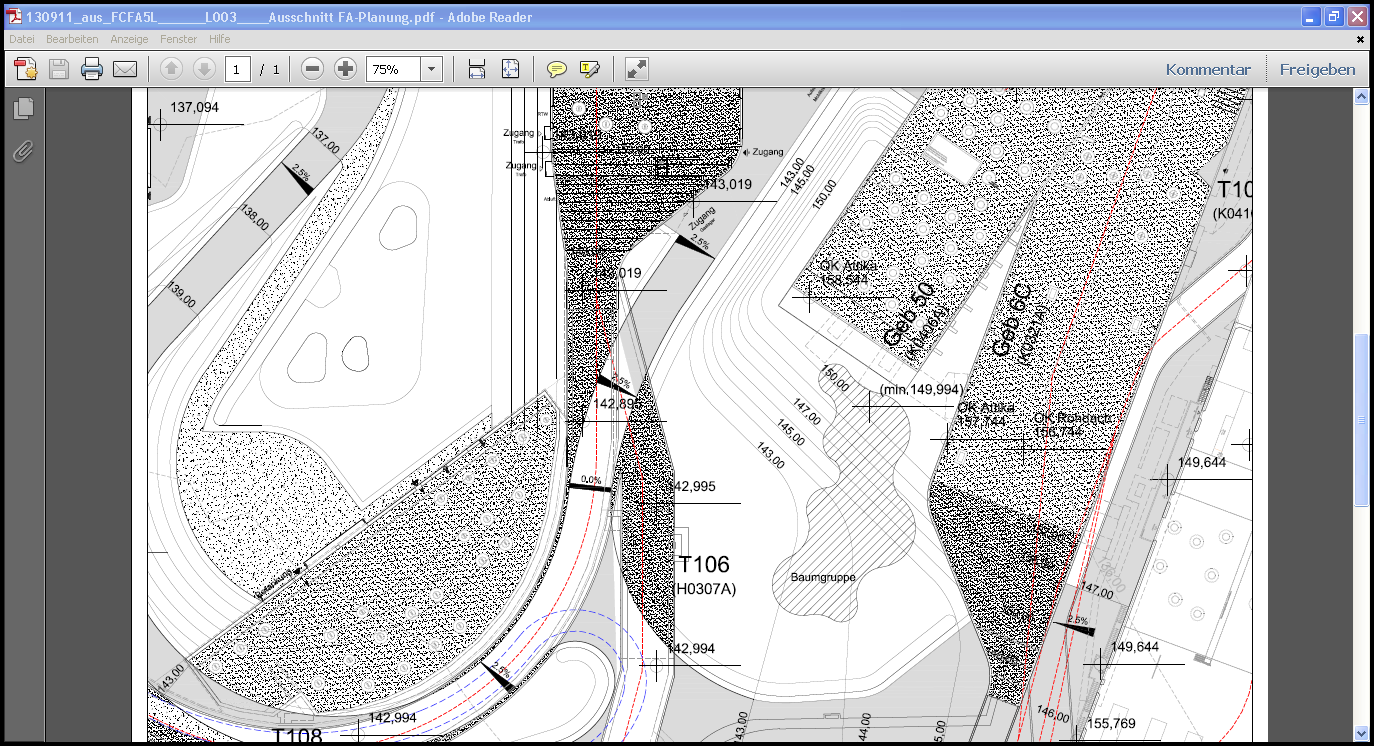 HESR
laser beamline APPA
laser beamline
HESR
1500 m2
Summary
FAIR is a very attractive driver for plasma physics
Plasma physics is pertinent to some outstanding planetary science questions but also it is a field that can be studied at FAIR on its own.
Compared to other drivers, FAIR offers many unique advantages: quasi-equilibrium and mesoscopic scales.
FAIR-generated plasma require power diagnostics.
pump-probe setups are standard in plasma physics
laser-generated sources of particles (ions, electrons) used to generate tertiary sources (neutrons, X-rays) offer the most promising solution for direct measurement of plasma parameters
Thank You!